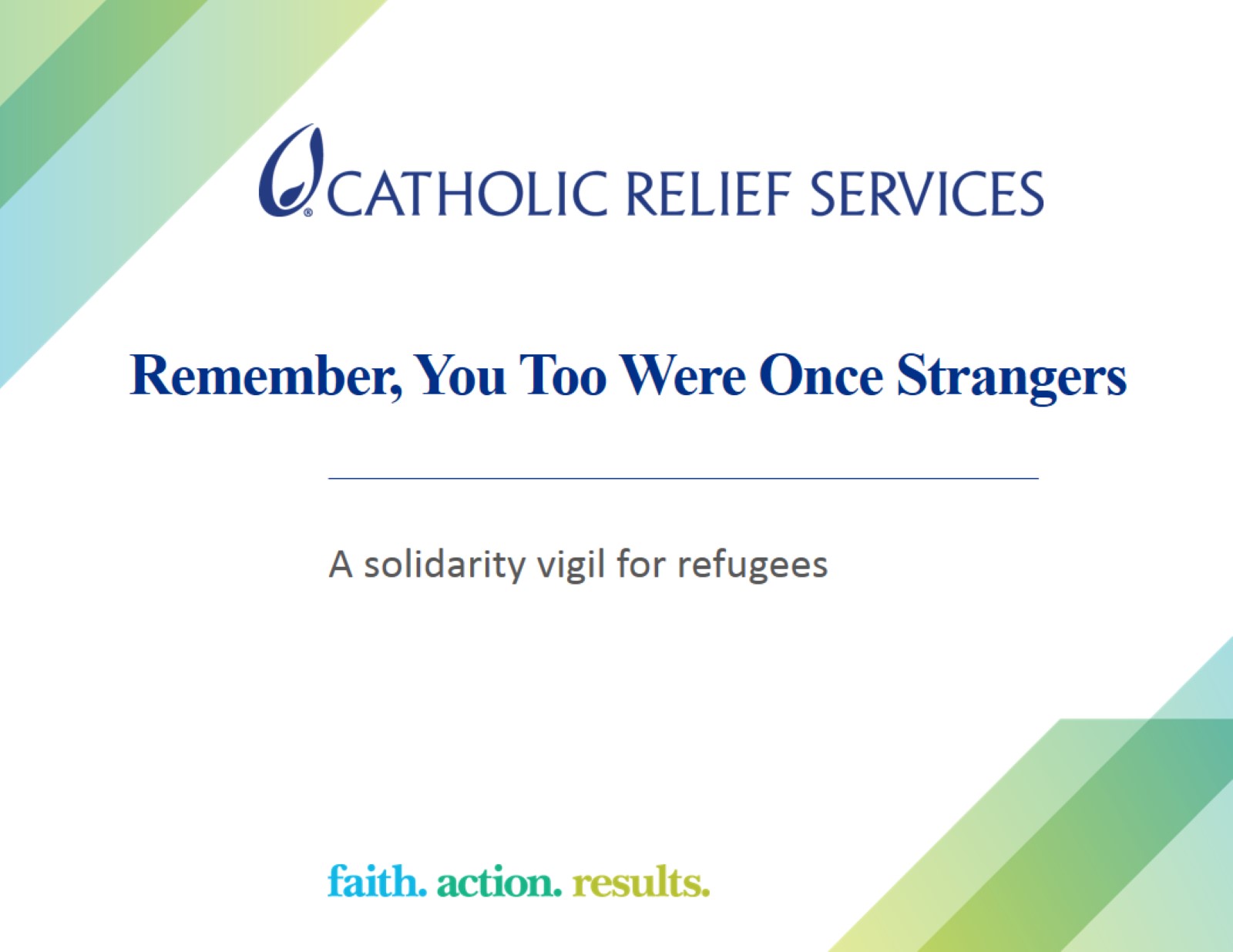 Remember, You Too Were Once Strangers
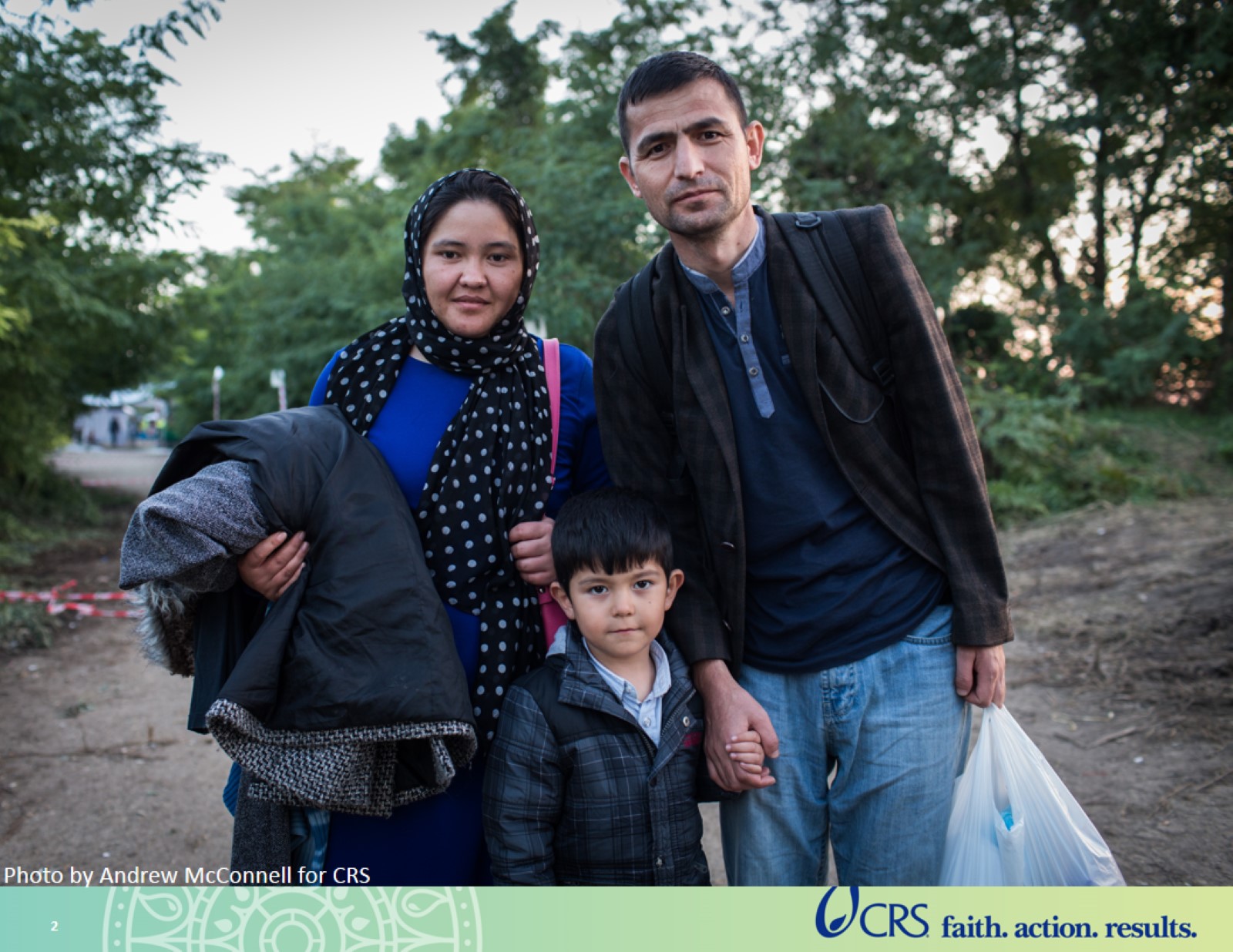 [Speaker Notes: Show during Gospel reading]
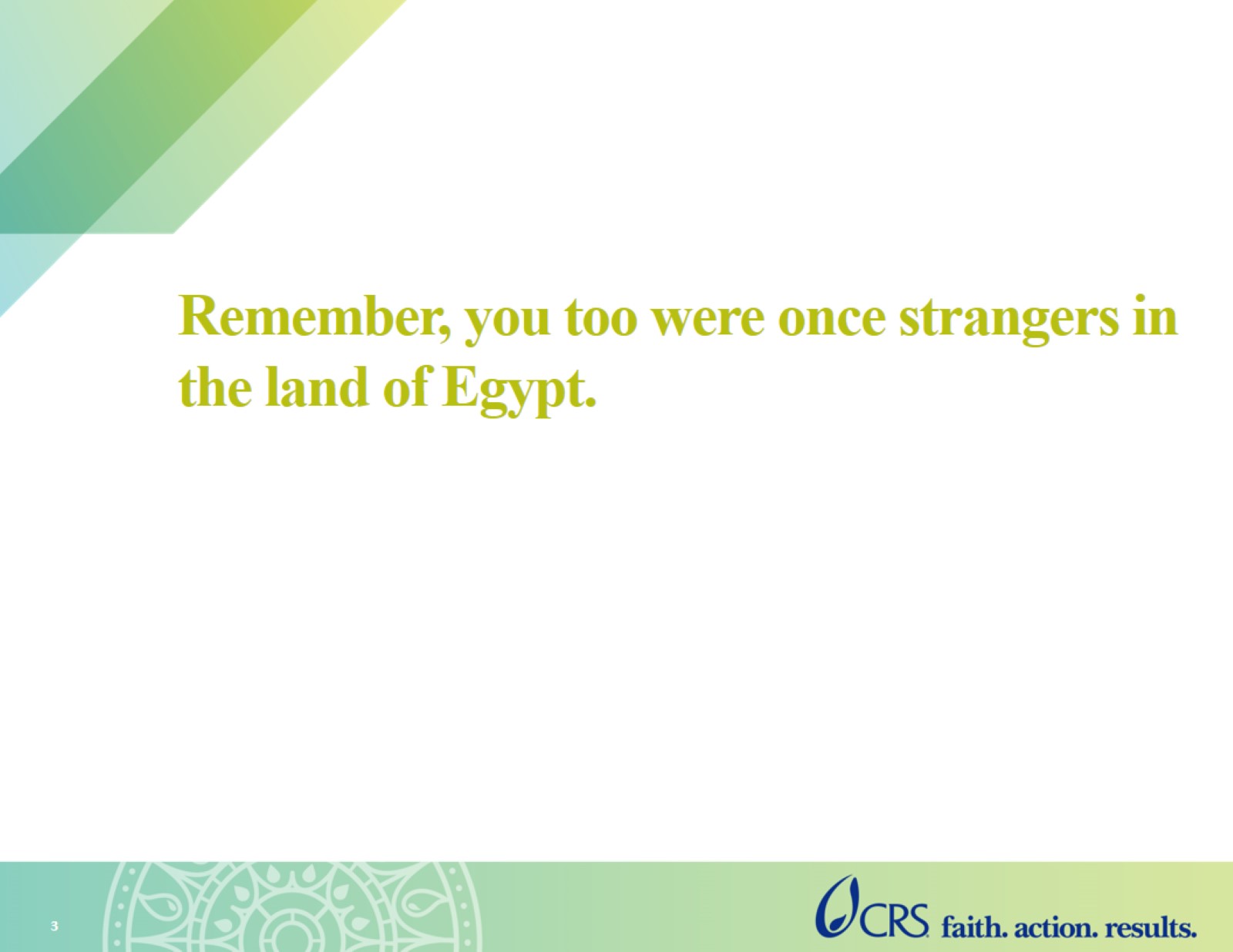 Remember, you too were once strangers in the land of Egypt.
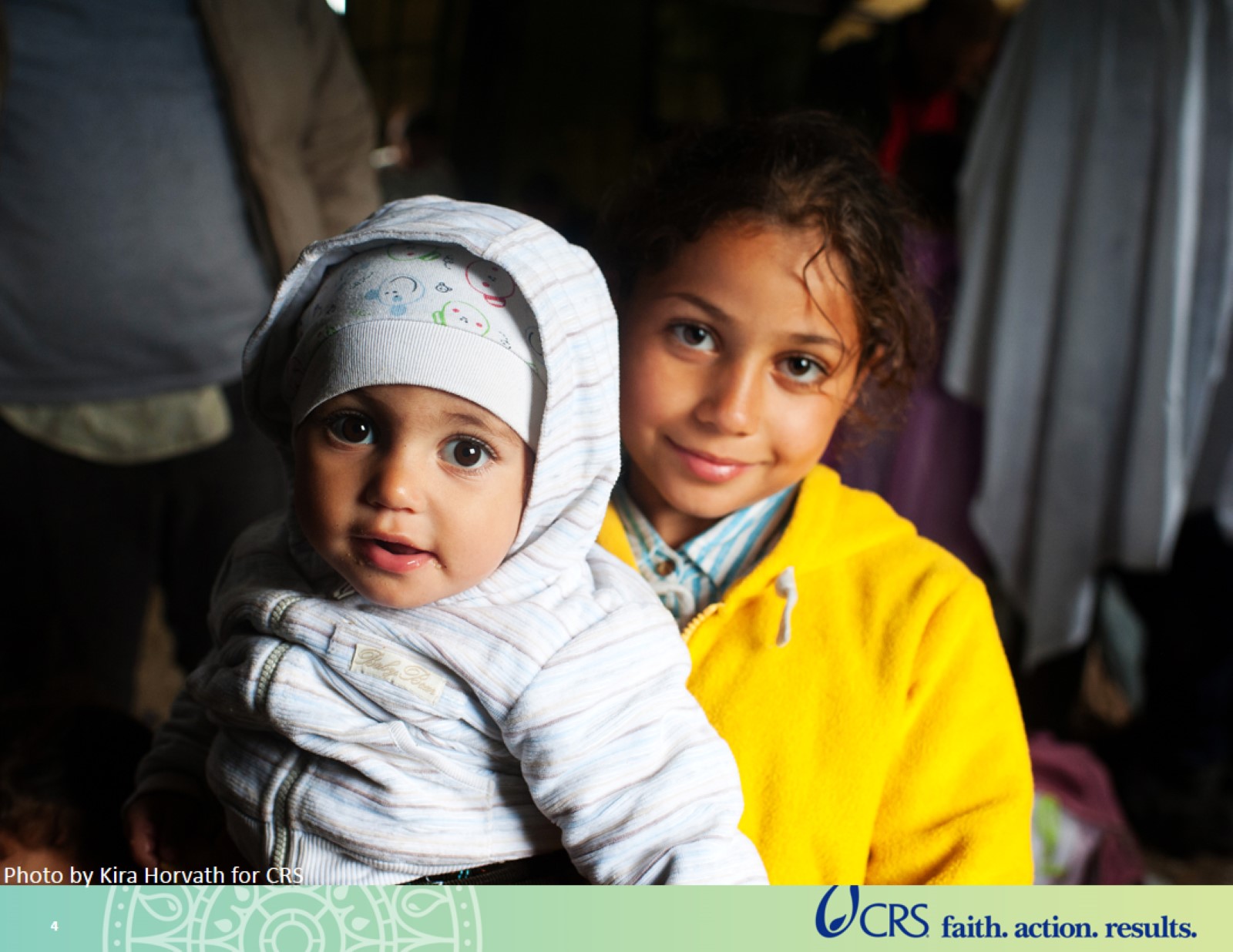 [Speaker Notes: Photo of two children in the Basheer family]
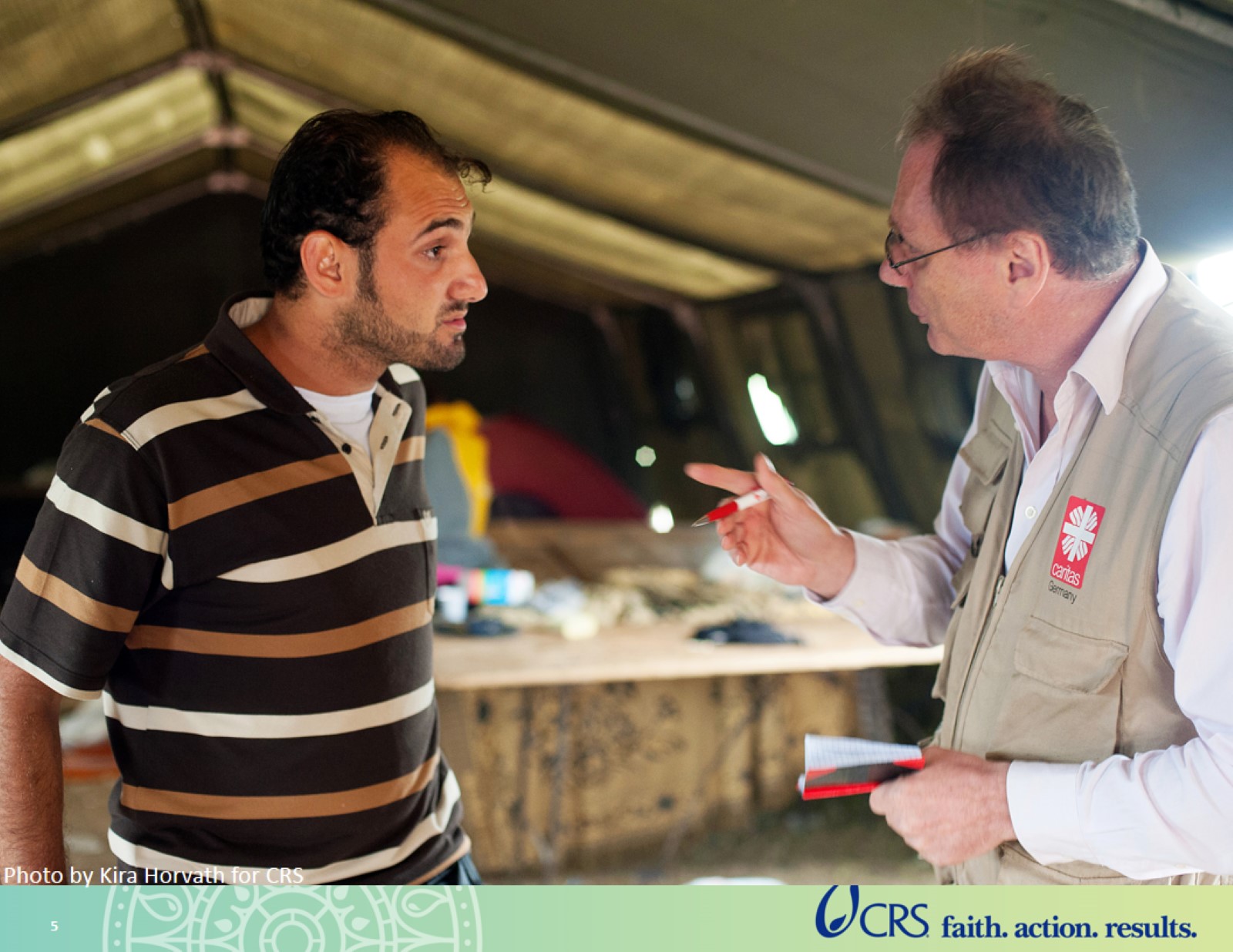 [Speaker Notes: Photo of Abdalkarim Zahra]
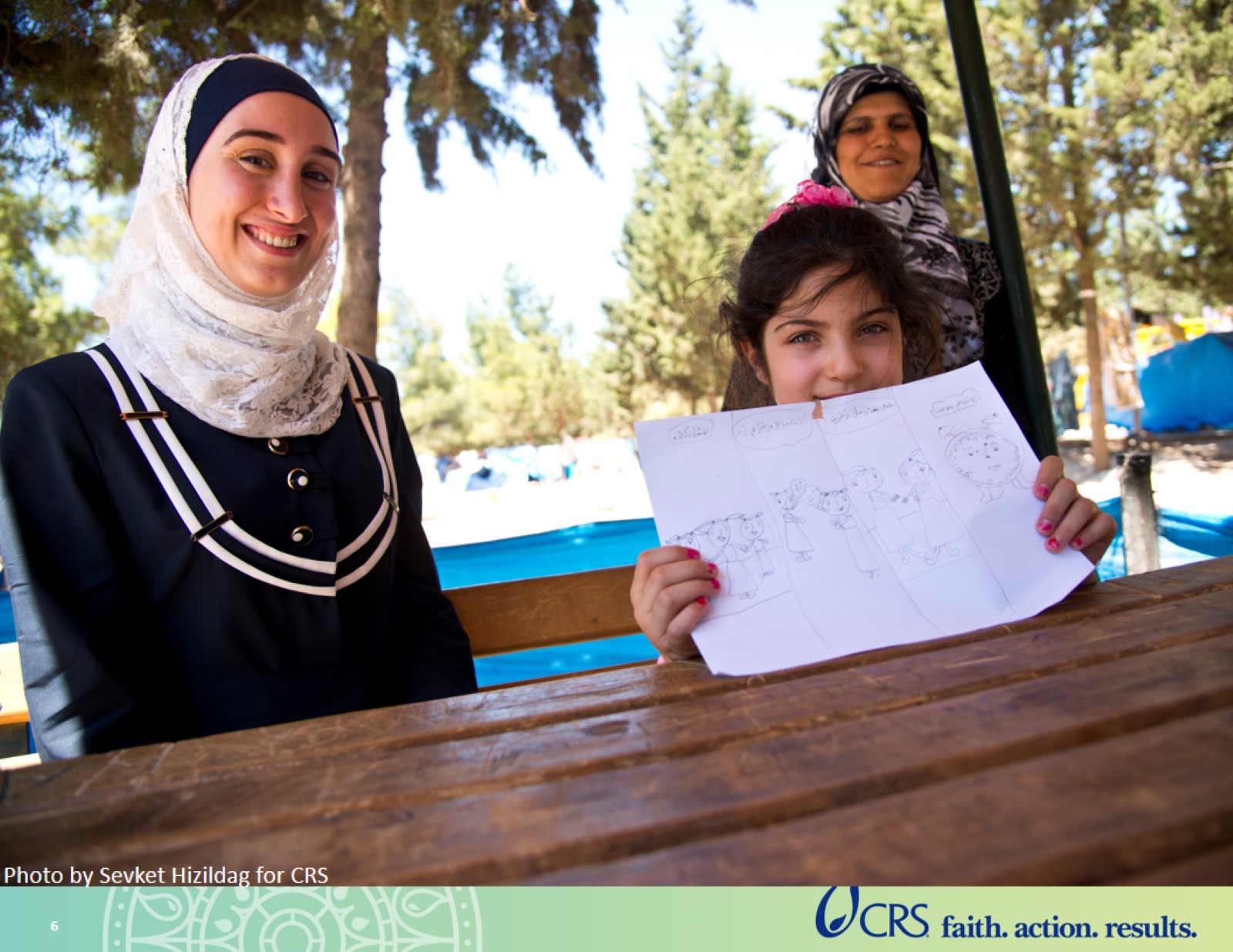 [Speaker Notes: Photo of Malak]
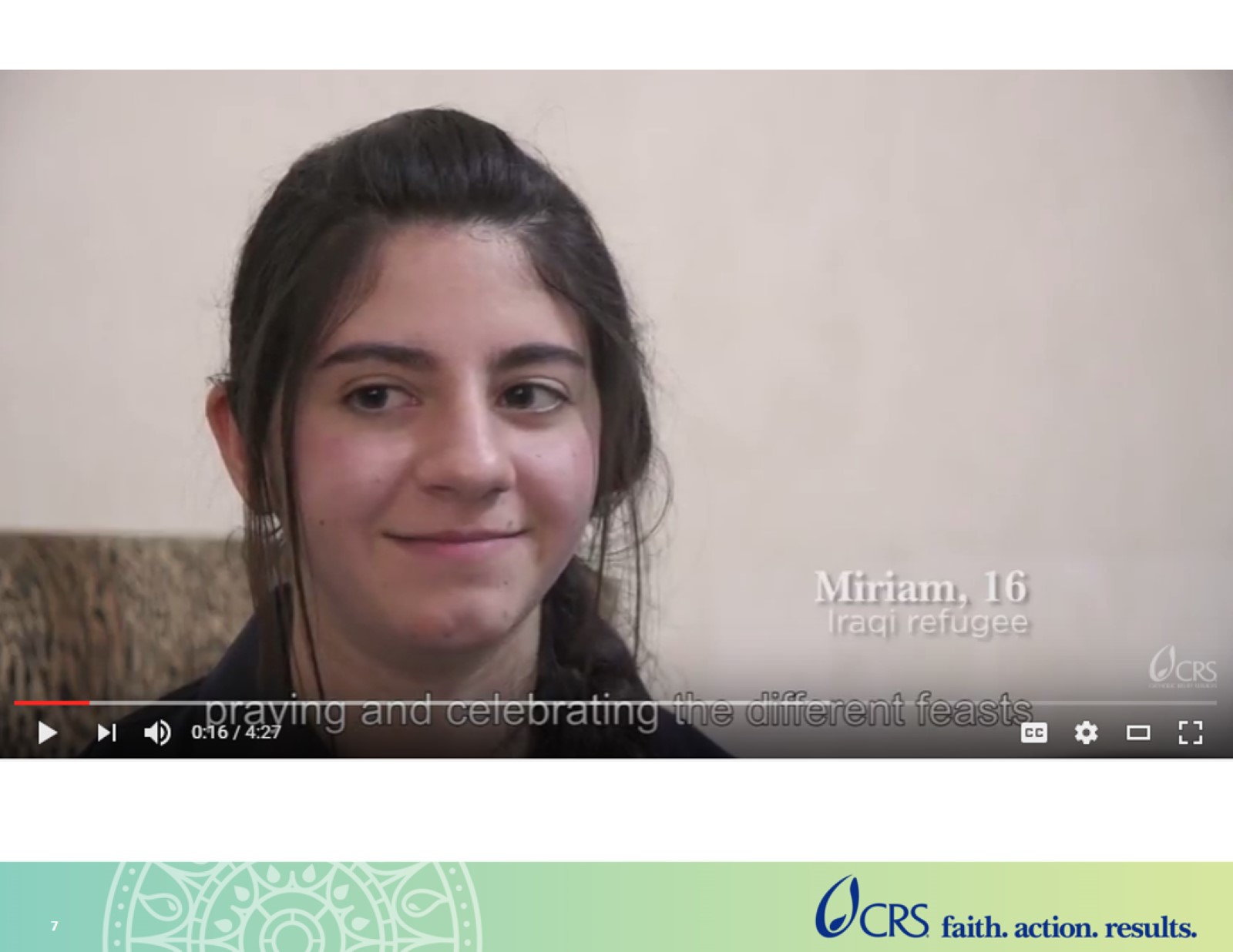 [Speaker Notes: Video: Miriam’s Story: Finding Hope in Education. Click video or open in new window to play: https://www.youtube.com/watch?v=x2_ItVls-VA]
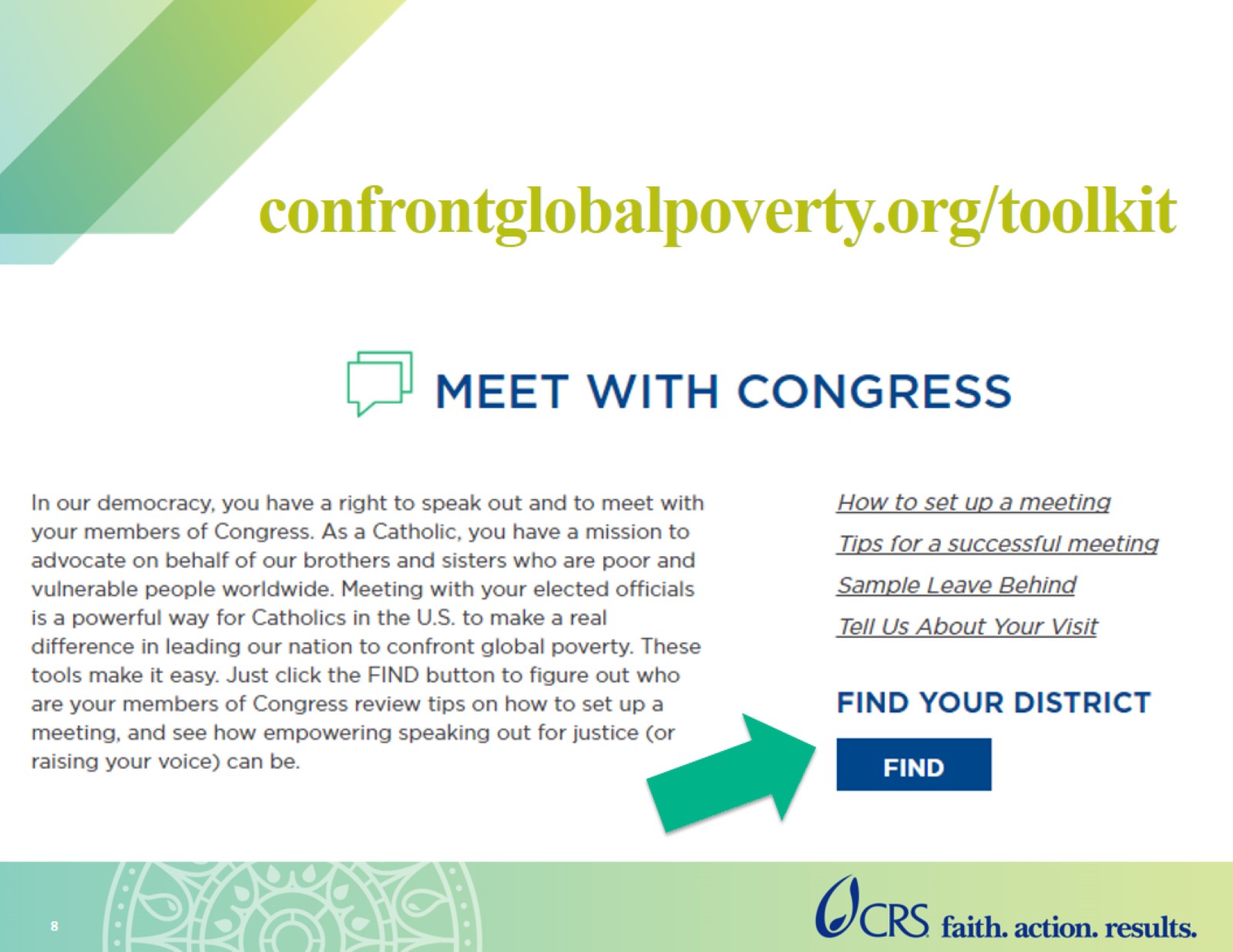 confrontglobalpoverty.org/toolkit
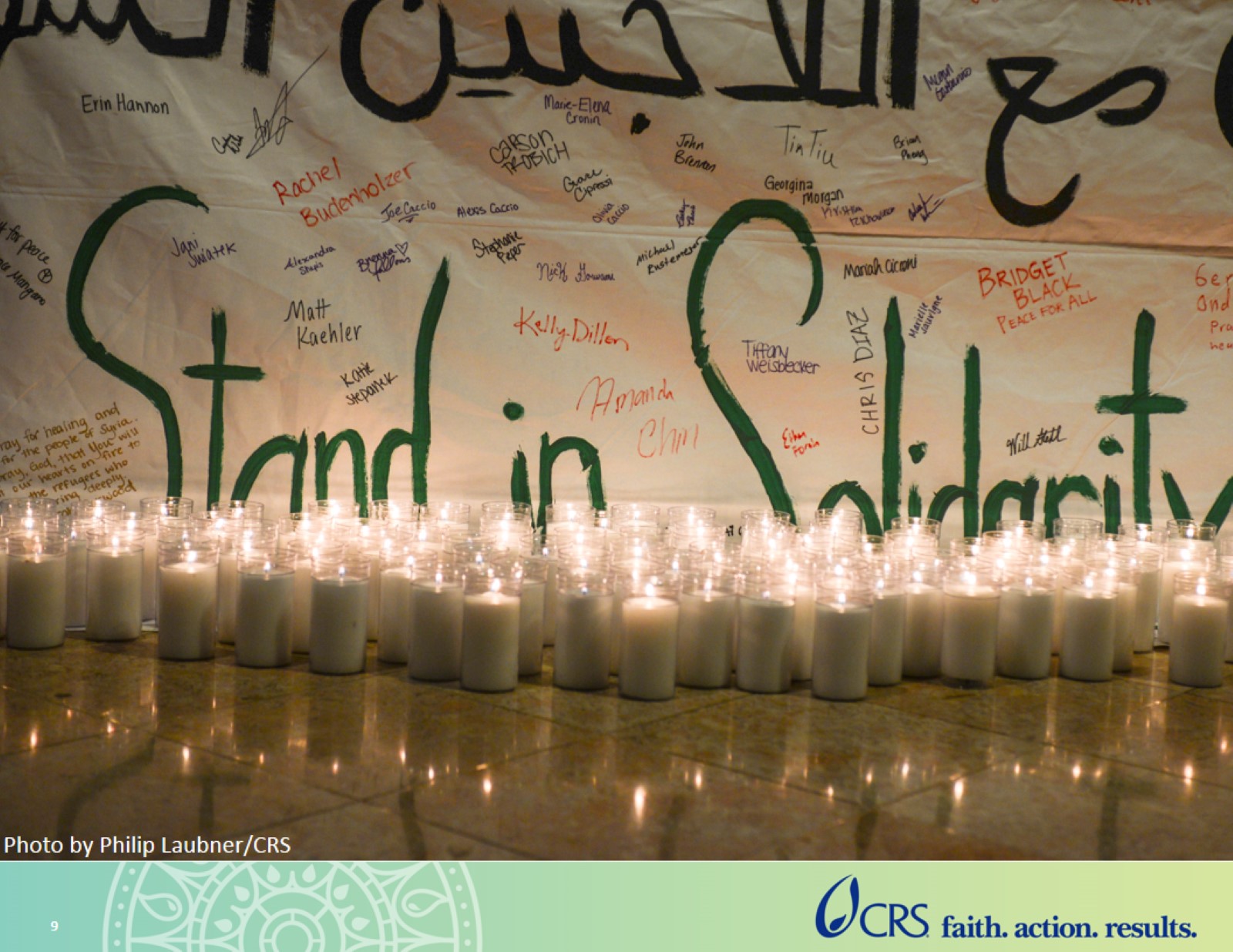